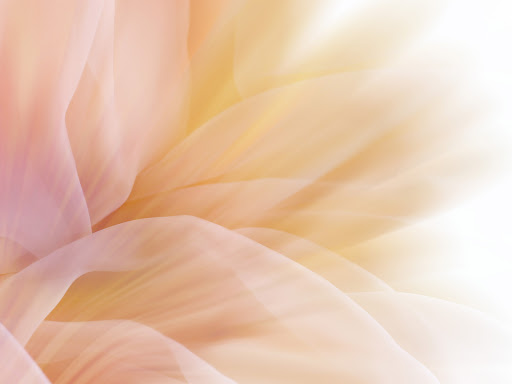 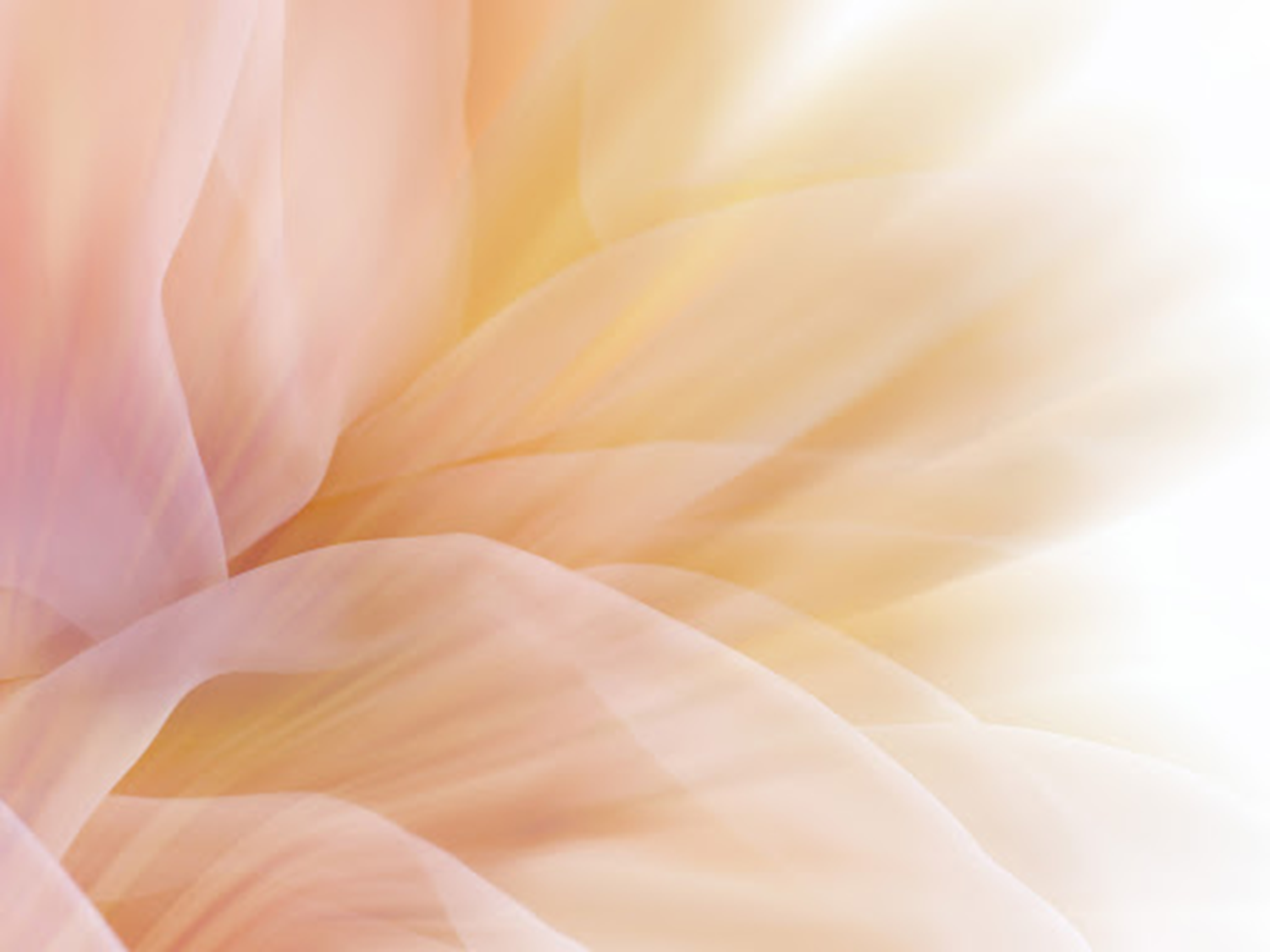 WWJDWhat Would Jesus Do?
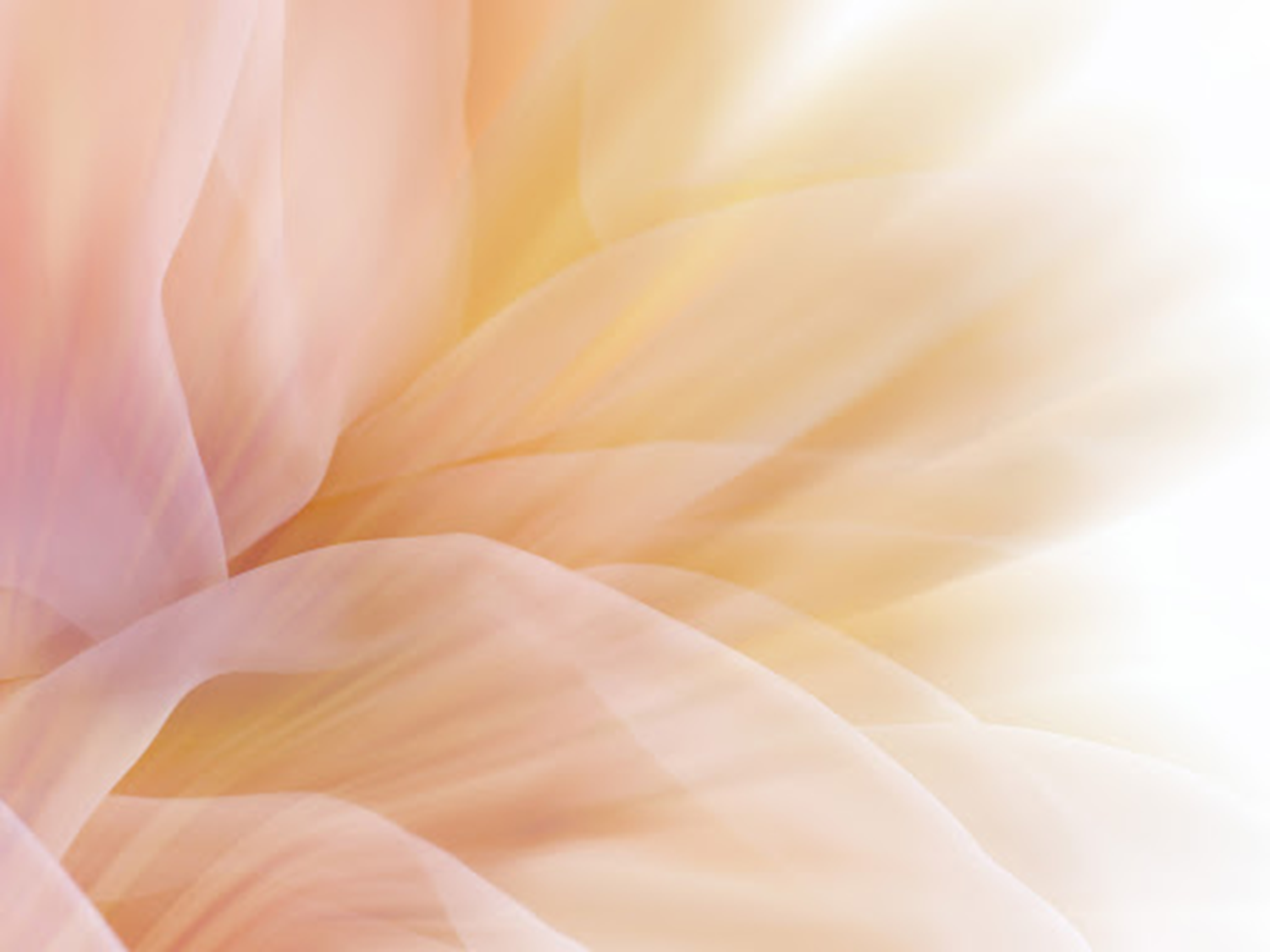 Teach
Matthew 5:1 taught them 
John 3:2 we know that you are a teacher come from God 
Matthew 28:20 teaching to observe the thing I have commanded
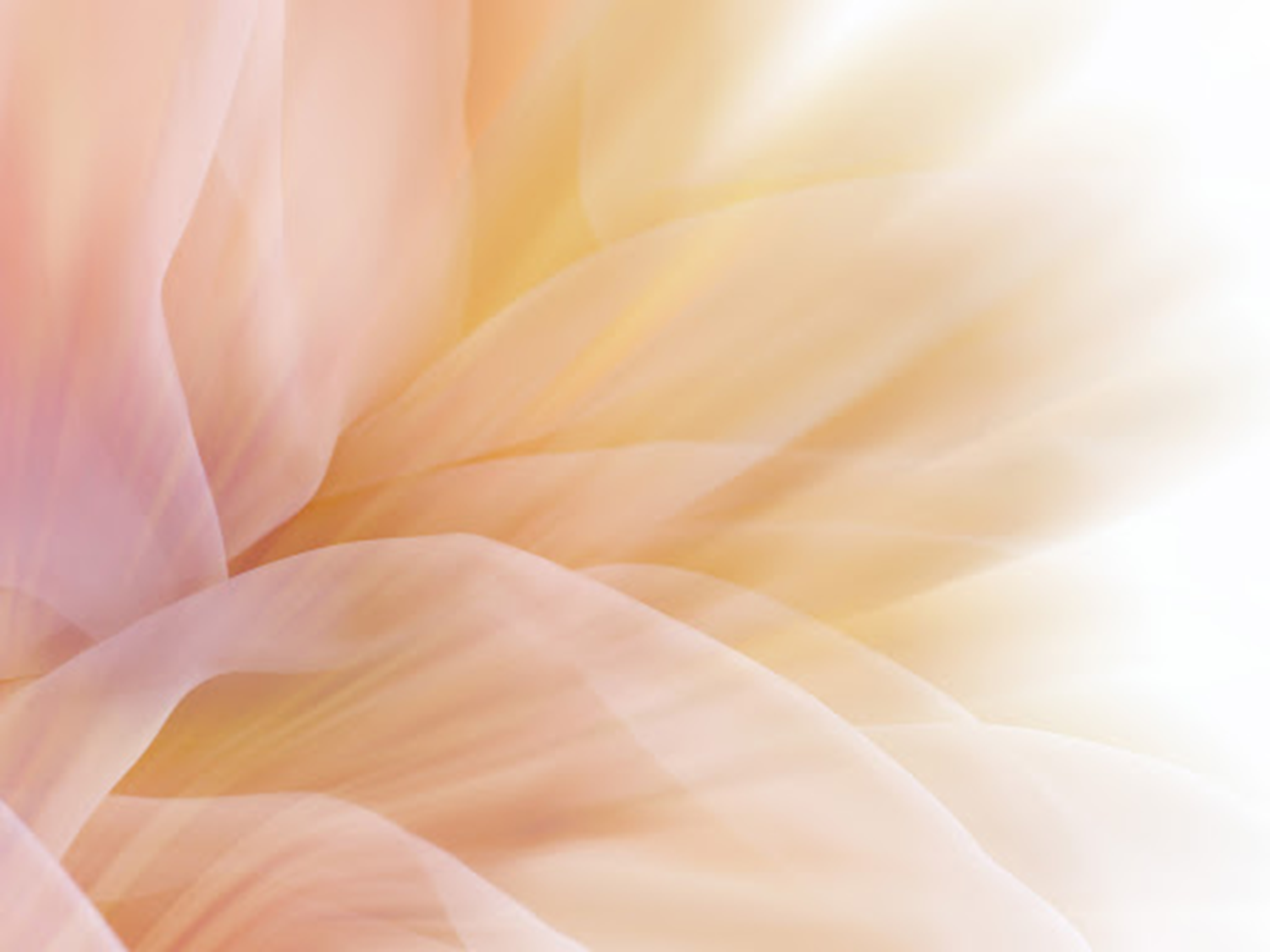 Rebuke
Matthew 16:23 get behind Me Satan 
Matthew 21:12-13 drove out 
Luke 9:54-56 He turned and rebuked them 
Luke 17:3 if your brother sins, rebuke him
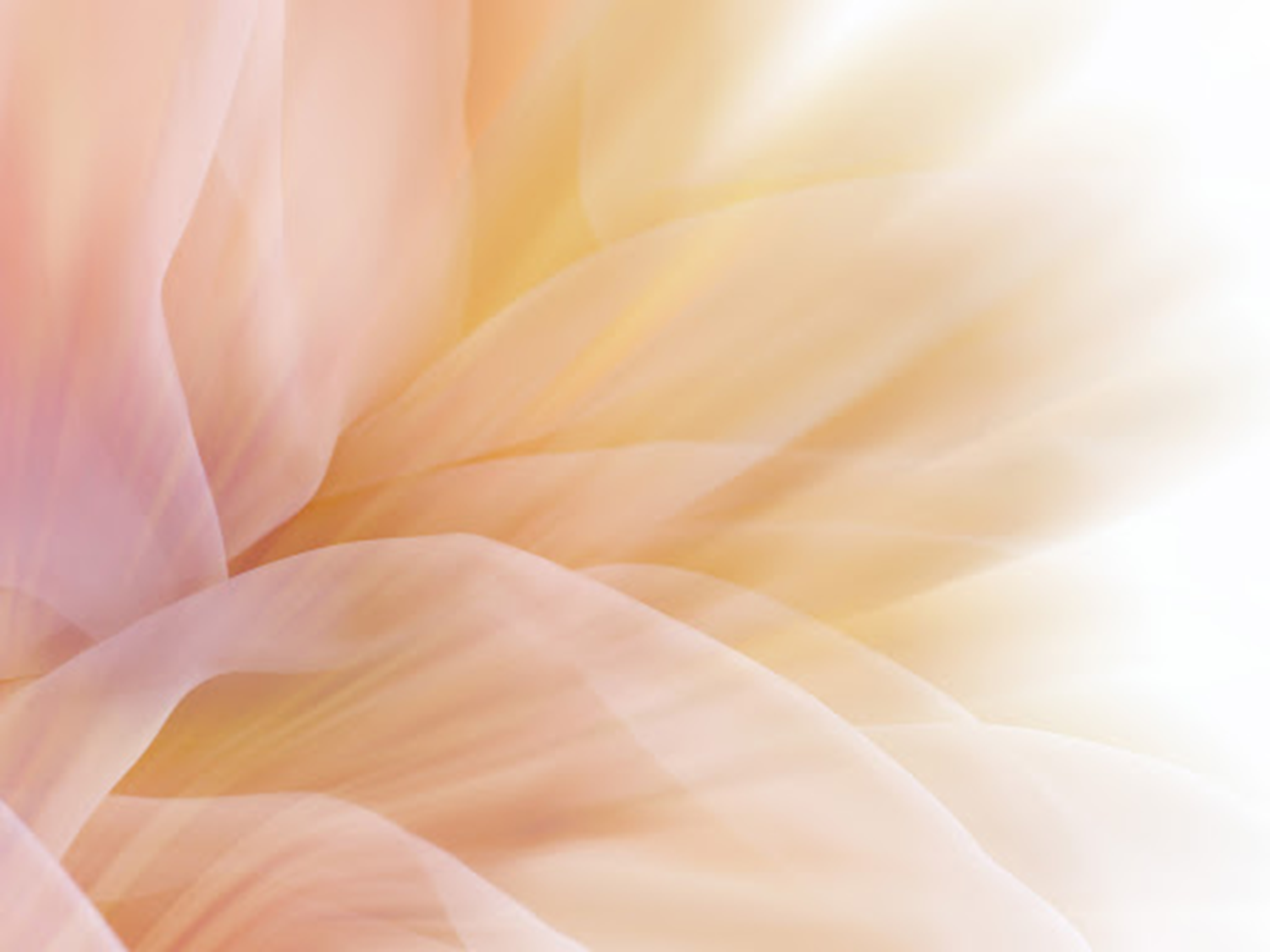 Love
Romans 5:8 God shows His love 
1 John 4:7-16 if God so loved us, we also ought to love one another
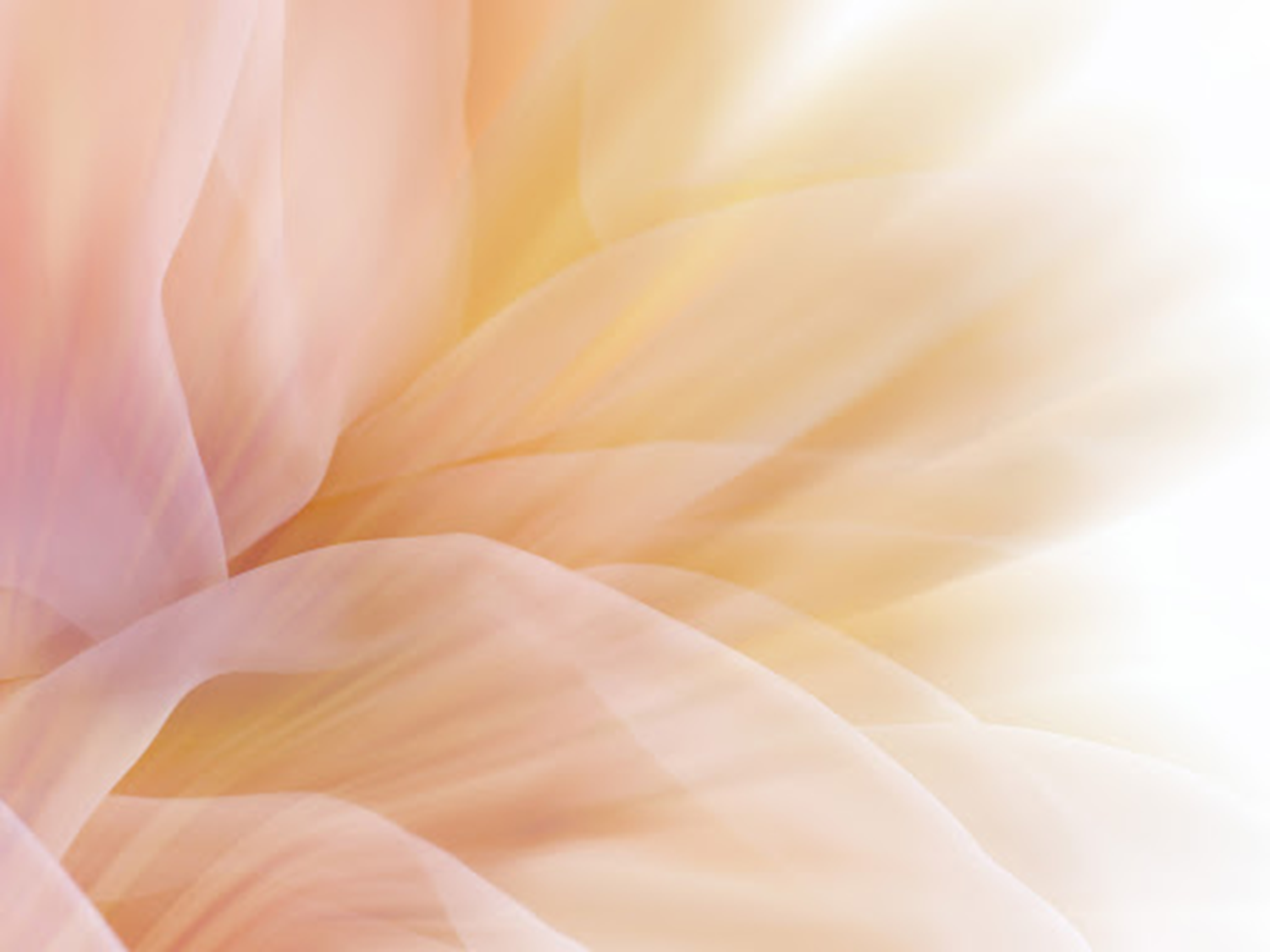 Forgive
Luke 7:48 your sins are forgiven 
Matthew 9:2 your sins are forgiven you 
Ephesians 4:32 just is in Christ God forgave you 
Colossians 3:13 forgive as the Lord forgave you 
 Romans 6:1-5 resurrected in the likeness of Christ